Universidad Veracruzana
Vicerrectoría Orizaba Córdoba
Coordinación Regional de Difusión Cultural
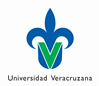 ENTIDAD ACADÉMICA: _______________________________
 
NOMBRE DE LA OFRENDA/ALTAR: _____________________________________   No. INTEGRANTES (     ) (máximo 25 por equipo)
 
TIPO DE OFRENDA/ALTAR (Categoría):	
A. CULTO A LOS MUERTOS PREHISPÁNICO (sustentada en el culto a los muertos de alguna civilización prehispánica específica.  (  ) 
B. TRADICIONAL (representativa de la costumbre del culto de alguna comunidad o región específica).                                                 (  )
C. CONTEMPORÁNEA (inspirada en las anteriores pero conformada con elementos actuales y novedosos.                                         (  )

En cada Muestra se debe colocar la CEDULA de IDENTIFICACIÓN de manera impresa, en lugar visible para los visitantes.

La Cédula deberá contener la descripción de su Ofrenda/ Altar considerando los siguientes puntos según la categoría. 
El origen de la celebración del “Día de Muertos” según la comunidad o cultura que representa con ubicación de lugar y época de la misma (categoría A).
Los elementos distintivos (comidas, productos, ornamentos, costumbres, etc.) de la región, comunidad o cultura que se representa (categoría B).
Exponer las influencias, innovaciones y materiales de su propuesta (categoría C)
Las Ofrendas/Altares, deberán contener los elementos básicos, exponiendo su significado y sentido de colocación (todas las categorías).
Catedrático Responsable: 		 	 Firma: 

Alumno Responsable:                                                                     Correo electrónico:
Tel.                		  		 Firma: 
Ubicación de la Muestra:  

Acepto conocer los términos de la convocatoria.